Ангел
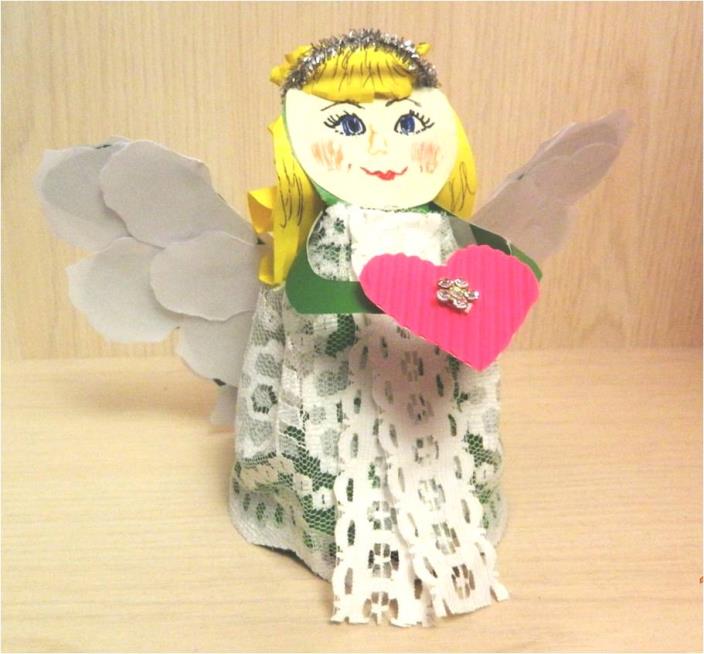 Обвести шаблон на картоне.
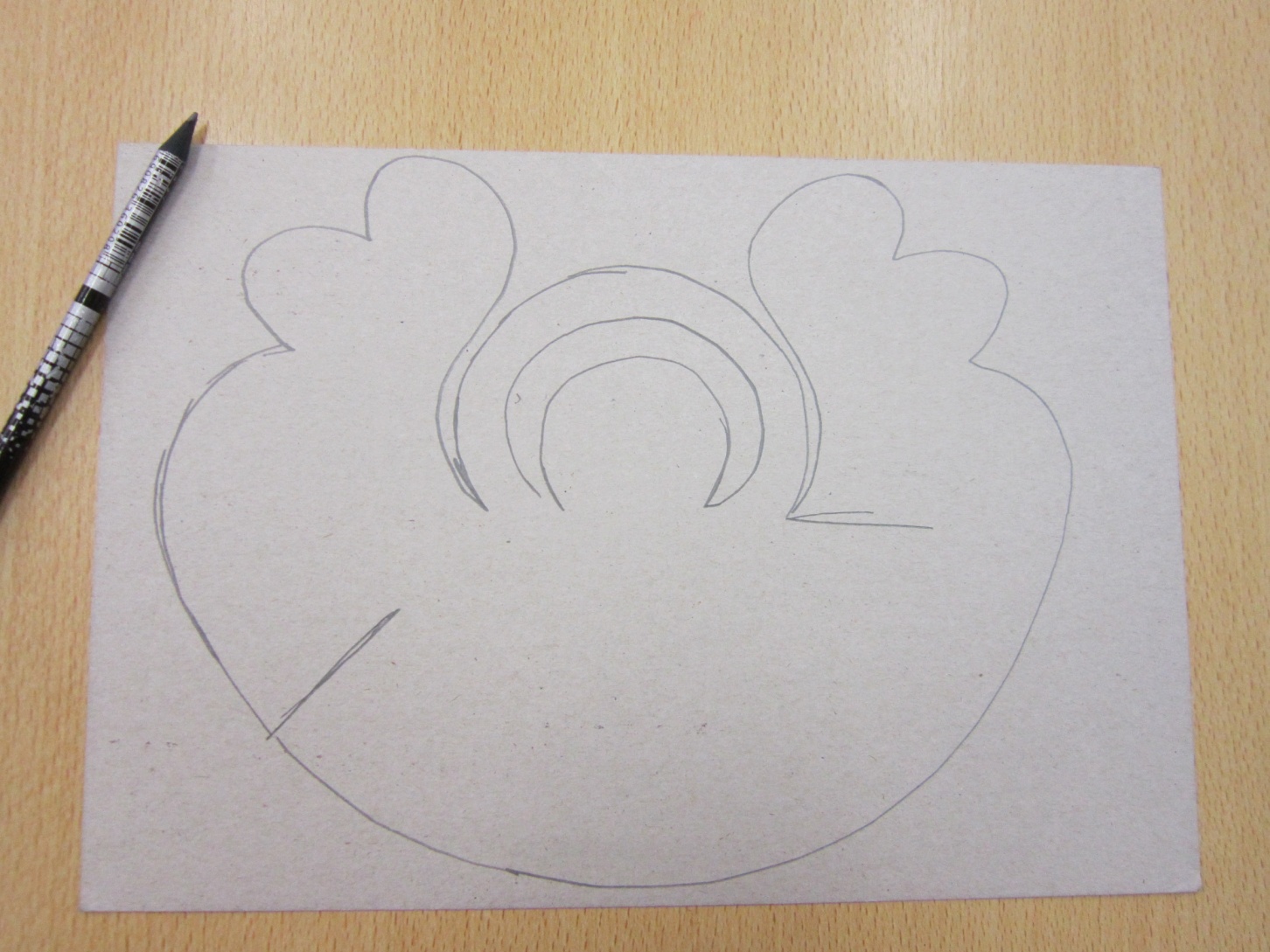 Не забудьте про прорези.
Вырезать основу из картона.
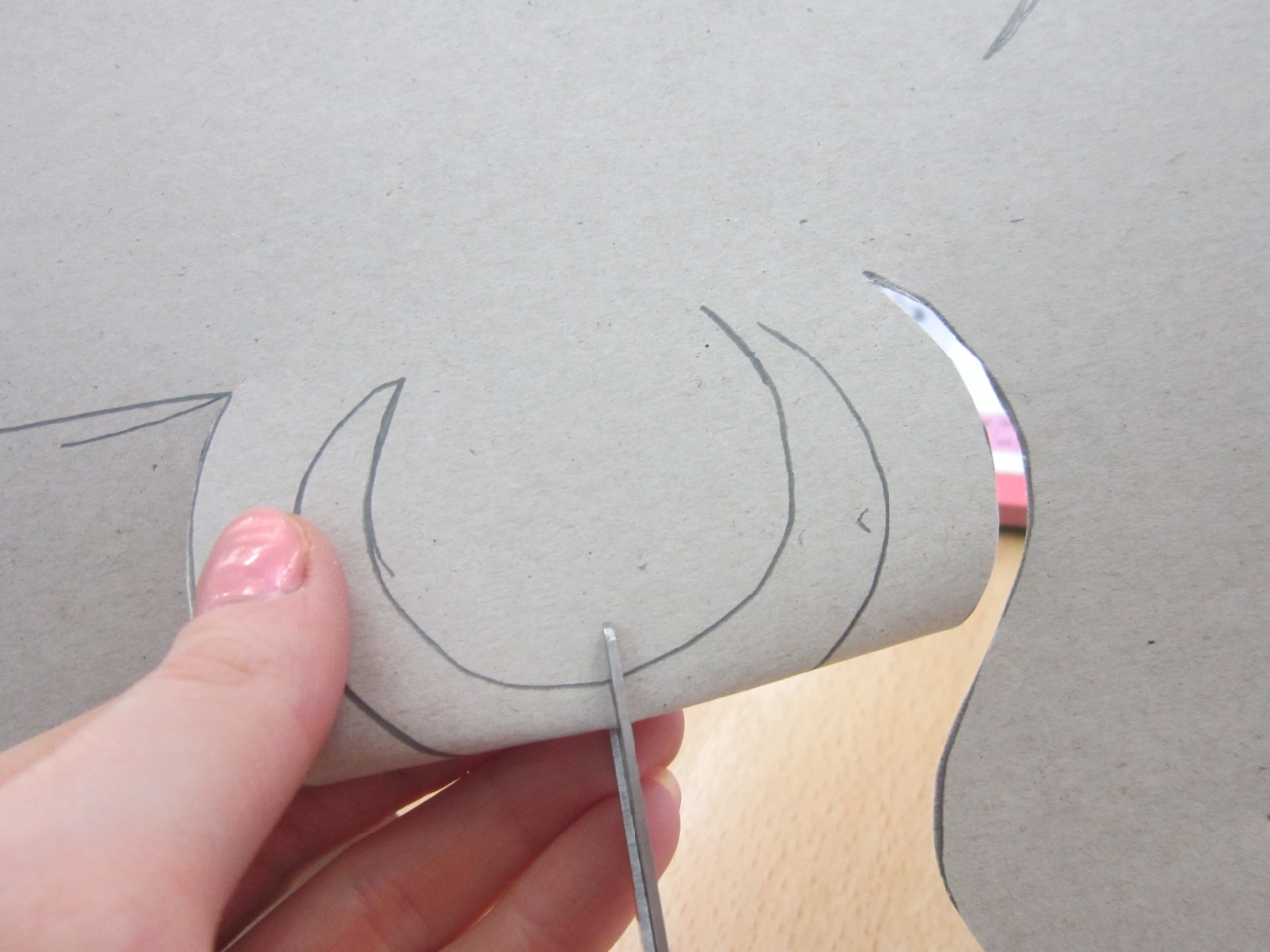 Немного сгибаем и делаем надрез.
Просовываем ножницы в надрез и прорезаем картон.
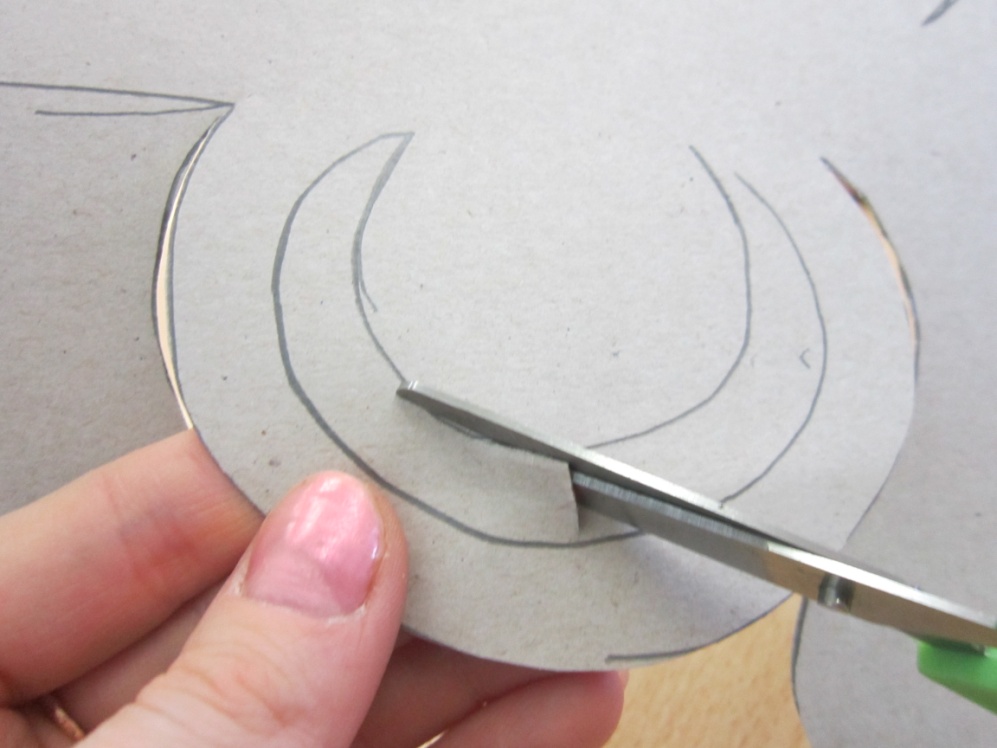 Прикладывает к белому листу и обводим голову.
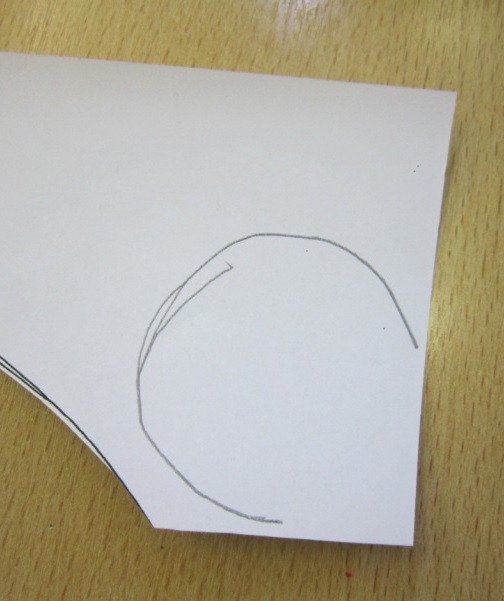 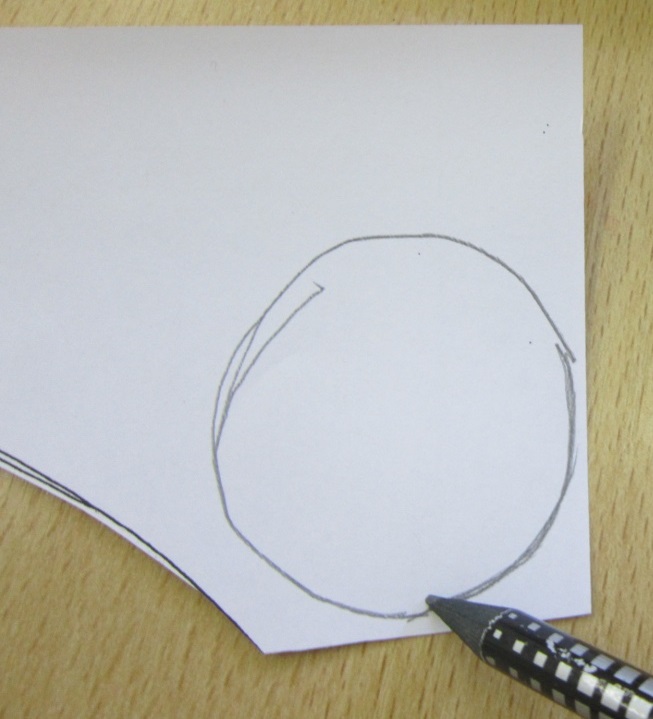 Дорисовываем голову и 
вырезаем.
Вставляем прорезь в прорезь.
Основа ангела готова.
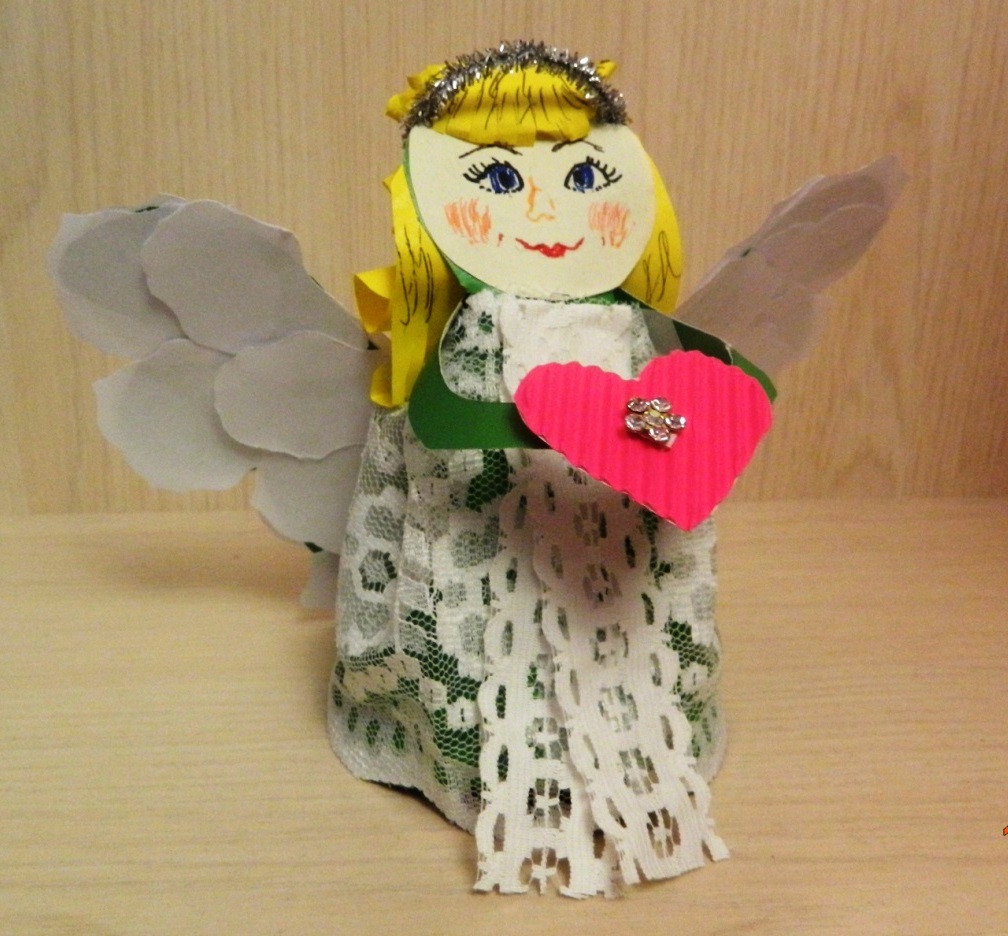 Проявляем фантазию!